Home Page
A home page or index page is the initial or main web page of a website. It is sometimes also called the front page (by analogy with newspapers) or main page, or written as "homepage.“
The home page is the name of the main page of a website where visitors can find hyperlinks to other pages in the site. 
Purpose
A home page is generally the first page a visitor navigating to a website from a search engine will see, and may also serve as a landing page to attract the attention of visitors.
The home page is used to facilitate navigation to other pages on the site, by providing links to important and recent articles and pages, and possibly a search box
Internet Protocol
Internet Protocol address,  or IP address is a number  used to indicate the location of a computer or other device on a network using TCP
These addresses are similar to those of your house; they allow data to reach the appropriate destination on a network and the Internet.
 IP designed to allow one computer (or other digital device) to communicate with another via the Internet.
 Internet Protocol is a interconnected grid that governs online communication by identifying both initiating devices and various Internet destinations, thereby making two-way communication possible.
An IP address consists of four numbers, each of which contains one to three digits, with a single dot separating each number or set of digits
Each of the four numbers can range from 0 to 255. Here's an example of what an IP address might look like: 78.125.0.209. 
Without this numeric protocol, sending and receiving data over the World Wide Web would be impossible.
E- commerce
Electronic commerce, commonly written as e-commerce
e-commerce is the trading or facilitation of trading in products or services using computer networks, such as the Internet
Modern electronic commerce typically uses the World Wide Web for its functiniong
Electronic commerce draws on technologies such as mobile commerce, electronic funds transfer, supply chain management, Internet marketing, online transaction processing, electronic data interchange (EDI), inventory management systems, and automated data collection systems
E-commerce businesses may employ some or all of the following:
1.Online shopping web sites for retail sales direct to consumers
2.Providing or participating in online marketplaces, which process third-party business-to-consumer or consumer-to-consumer sales
3.Business-to-business buying and selling
4.Gathering and using demographic data through web contacts and social media
5.Business-to-business electronic data interchange
6.Marketing to prospective and established customers by e-mail or fax (for example, with newsletters)
7.Engaging in pretail for launching new products and services
Categories of e-commerce
There are four principal categories of e-commerce
1.	 B2B (Business to Business) — This involves companies doing business with each other. One example is manufacturers selling to distributors and wholesalers selling to retailers.
2.	B2C (Business to Consumer) — B2C consists of businesses selling to the general public through shopping cart software, without needing any human interaction. This is what most people think of when they hear "e-commerce." An example of this would be Amazon. 
3.	C2B (Consumer to Business) — In C2B e-commerce, consumers post a project with a set budget online, and companies bid on the project. The consumer reviews the bids and selects the company. Elance is an example of this.
4.	C2C (Consumer to Consumer) — This takes place within online classified ads, forums or marketplaces where individuals can buy and sell their goods. Examples of this include Craigslist, eBay and Etsy.
E- Business
E-business (electronic business) is the conduct of business processes on the Internet. 
These electronic business processes include buying and selling products, supplies and services; servicing customers; processing payments; managing production control; collaborating with business partners; sharing information; running automated employee services
e-business refers exclusively to Internet businesses, but it may also refer to any business that uses Internet technology to improve productivity and profitability.
E-business includes all aspects of running a business that sells goods and services, including marketing, earning and retaining customers, procurement, developing business partners and customer education.
Difference between E- Commerce & Business
E-commerce covers outward-facing processes that touch customers, suppliers and external partners, including sales, marketing, order taking, delivery, customer service, purchasing of raw materials and supplies for production and procurement of indirect operating-expense items, such as office supplies.
E-business strategy is more focused on internal processes, and aimed at cost savings and improvements in efficiency, productivity and cost savings.
E-business includes e-commerce but also covers internal processes such as production, inventory management, product development, risk management, finance, knowledge management and human resources
E- Marketing
E- Marketing is an interactive marketing of products or services using digital technologies to reach and convert leads into customers and retain them.
The key objective is to promote brands, build preference and increase sales through various digital marketing techniques.
Function of E- Marketing
search engine optimization (SEO), 
search engine marketing (SEM), 
content marketing, 
campaign marketing,
 e-commerce marketing,
 social media marketing, 
e-mail direct marketing, 
display advertising,
 e–books, and any other form of digital media. 
It also extends to non-Internet channels that provide digital media, such as mobile phones (SMS and MMS), callback and on-hold mobile ring tones
Businesses may choose to engage in several or all of the eMarketing activities depending on the goals of the company, product types, target market, company capacity and other decision-making criteria.
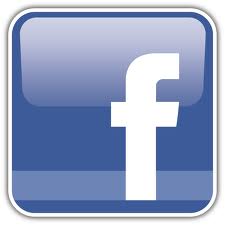 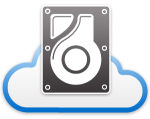 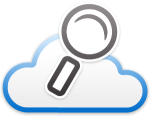 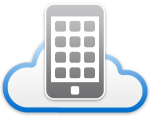 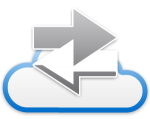 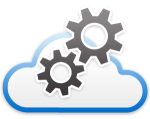 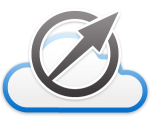 Blogs, feed syndication, and PR wire services.
Money Transfers
A Money Transfer (also known as a wire transfer) is a quick and convenient way to electronically send money from one person to another.
Wire transfer, bank transfer or credit transfer is a method of electronic funds transfer from one person or entity to another.
 A wire transfer can be made from one bank account to another bank account or through a transfer of cash at a cash office.
Money Transfers are also completed by sending cash through an agent that represents a money transfer company such as Western Union or MoneyGram
Ewallet
Paytm
Airtel pay money